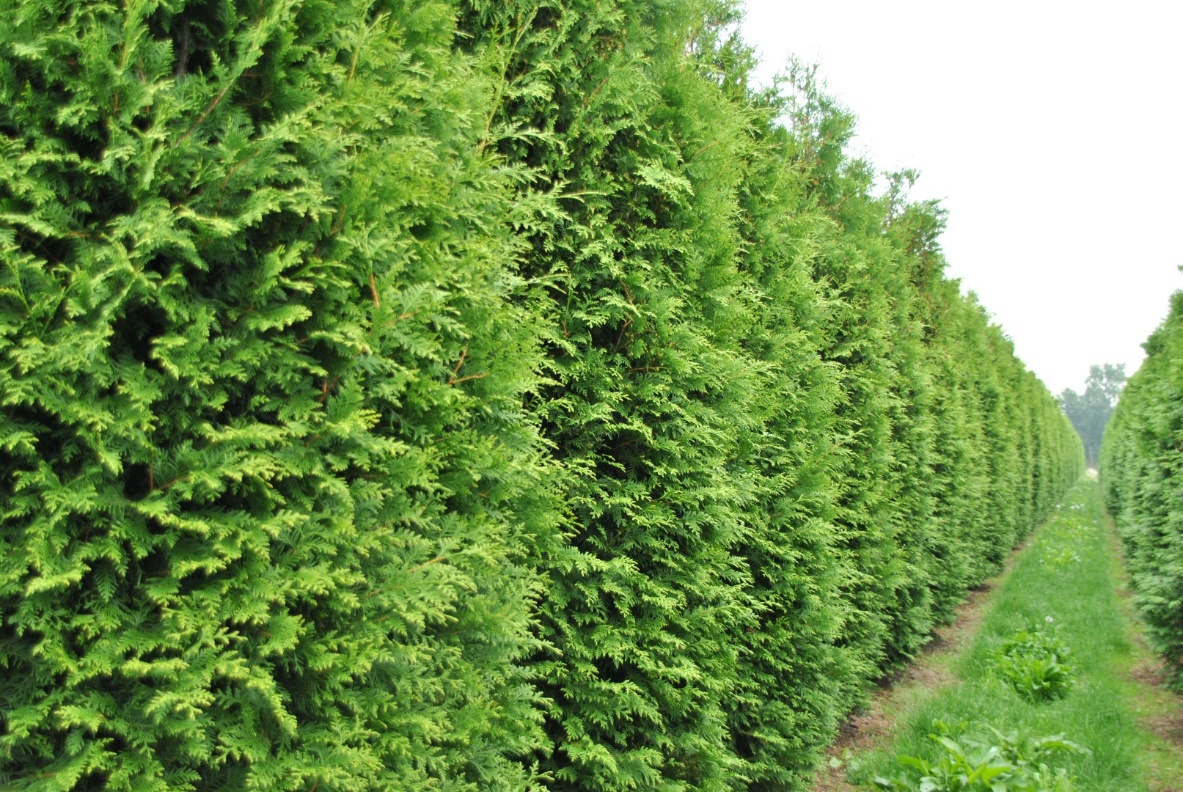 01
Питомник растений АСТ

Как мы можем помочь ландшафтным дизайнерам и ландшафтным архитекторам
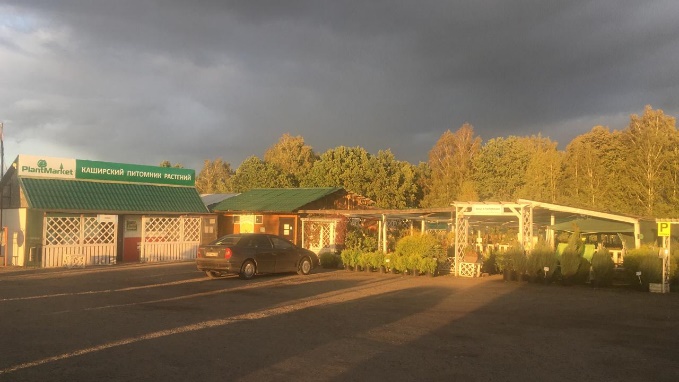 Питомник растений АСТ
8 лет на рынке
Член Ассоциации Производителей Посадочного Материала (АППМ) с 2012 года
Производим 1 млн растений в год
Площадь питомника 50 Га
Филиалы в Каширском и Киржачском районах
М4, Московская область, Каширский р-н, дер. Барабаново
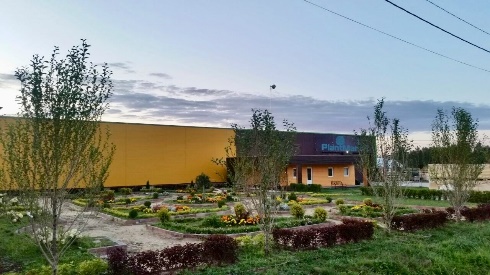 М7, Владимирская область, Киржачский р-н, дер. Знаменское
02
Ассортимент
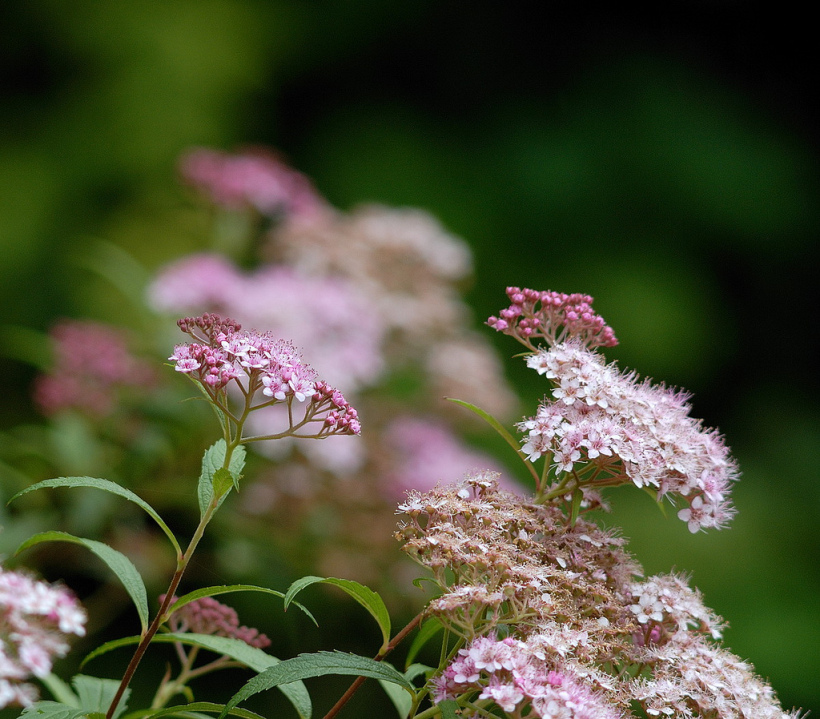 Хвойные - 50 сортов
Гортензии – 50 сортов
Земляника садовая – 60 сортов
Розы – 100 сортов
Лиственные кустарники – 150 сортов
Плодовые – 240 сортов
Многолетники – 300 сортов
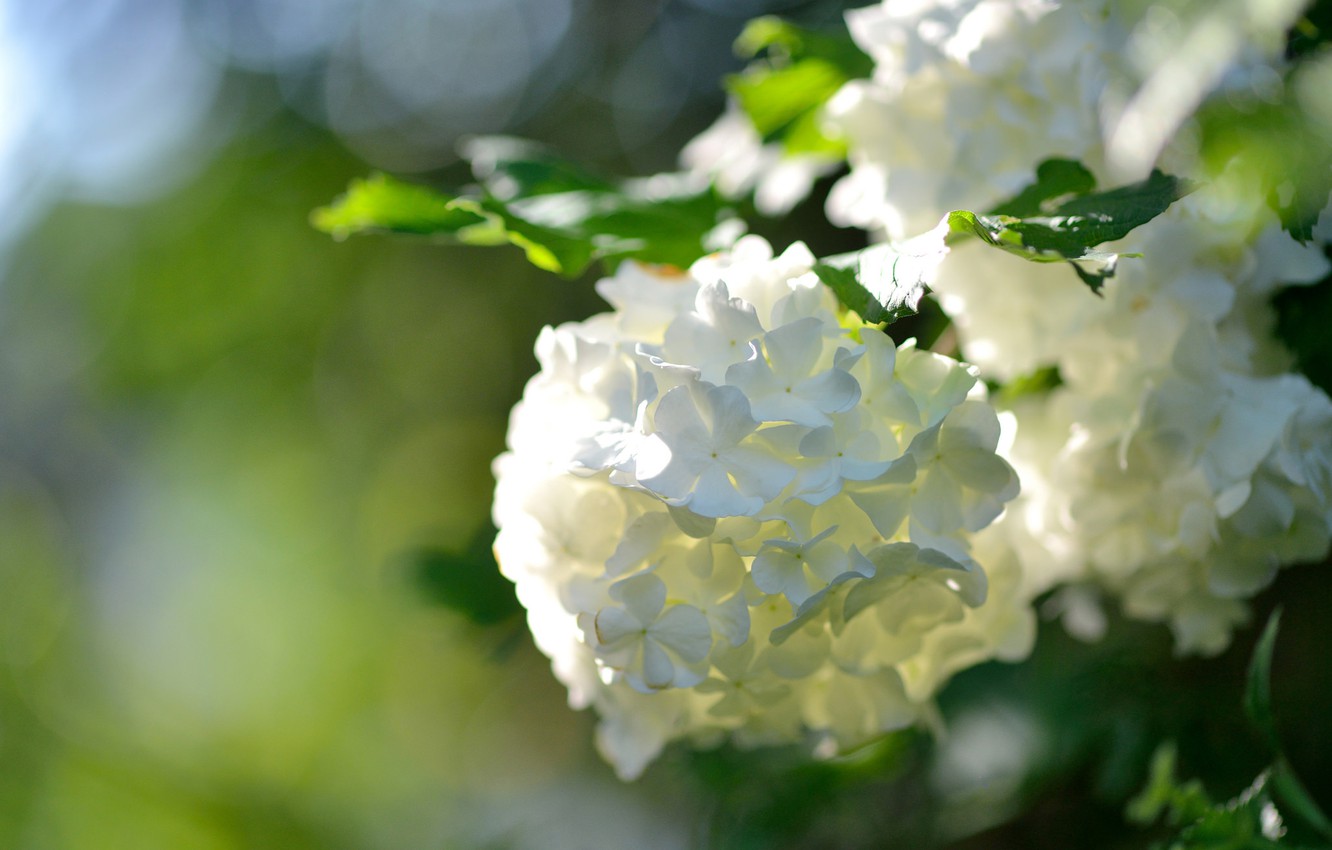 03
04
Что нужно ЛД и ЛА
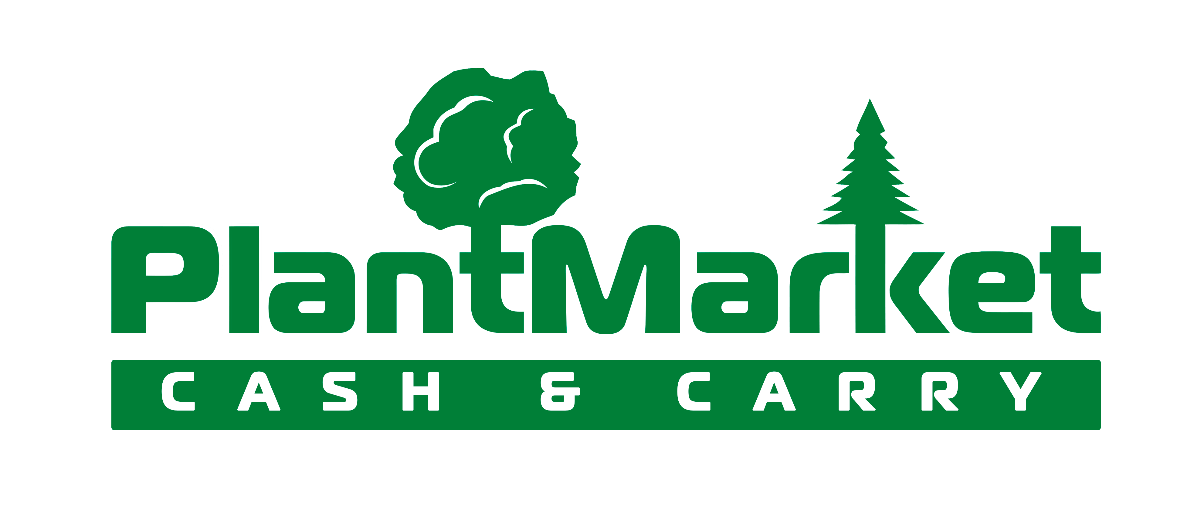 Всё для ландшафта
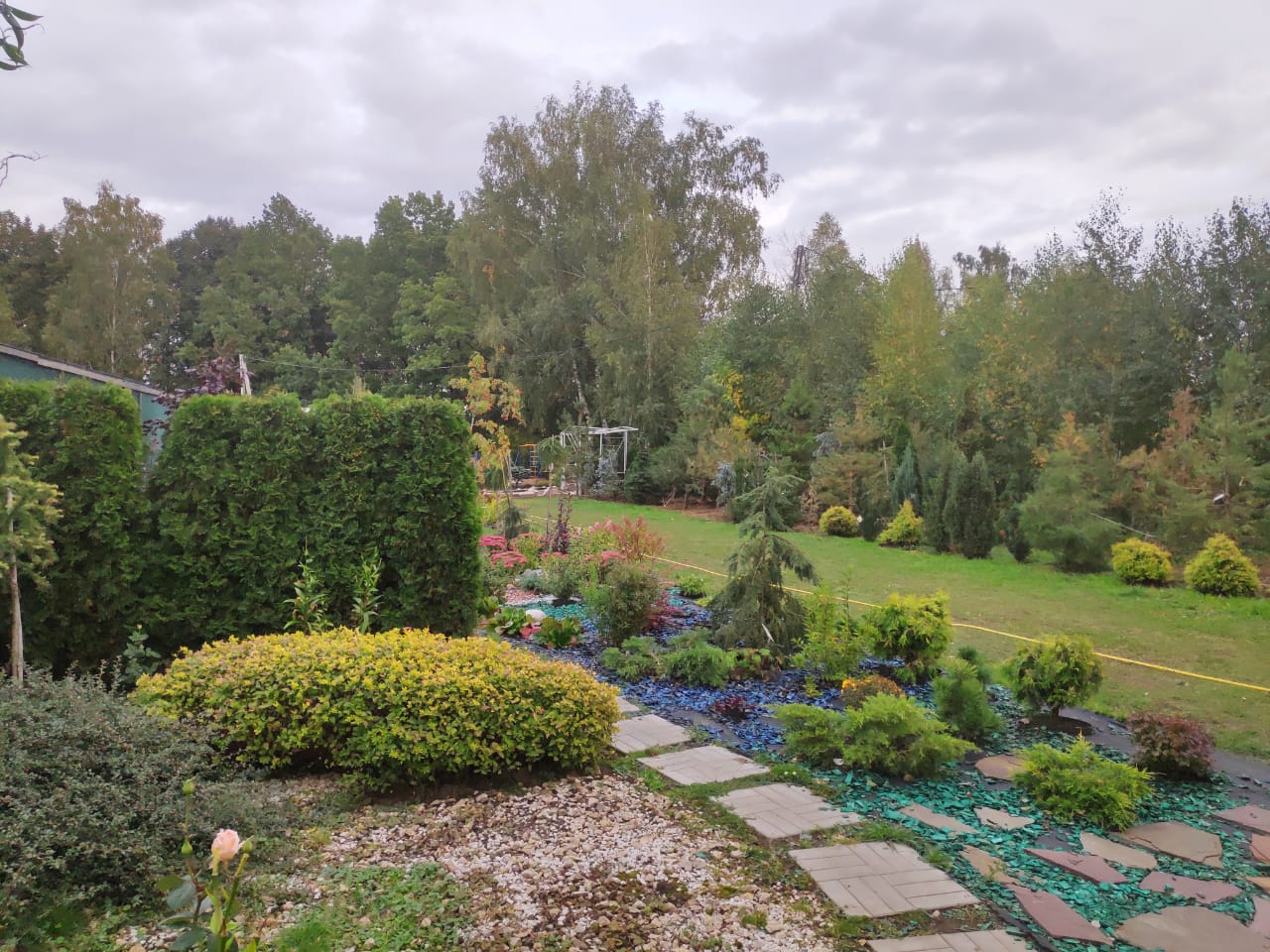 Ассортимент и наличие
Площадь C&C – 4 Га
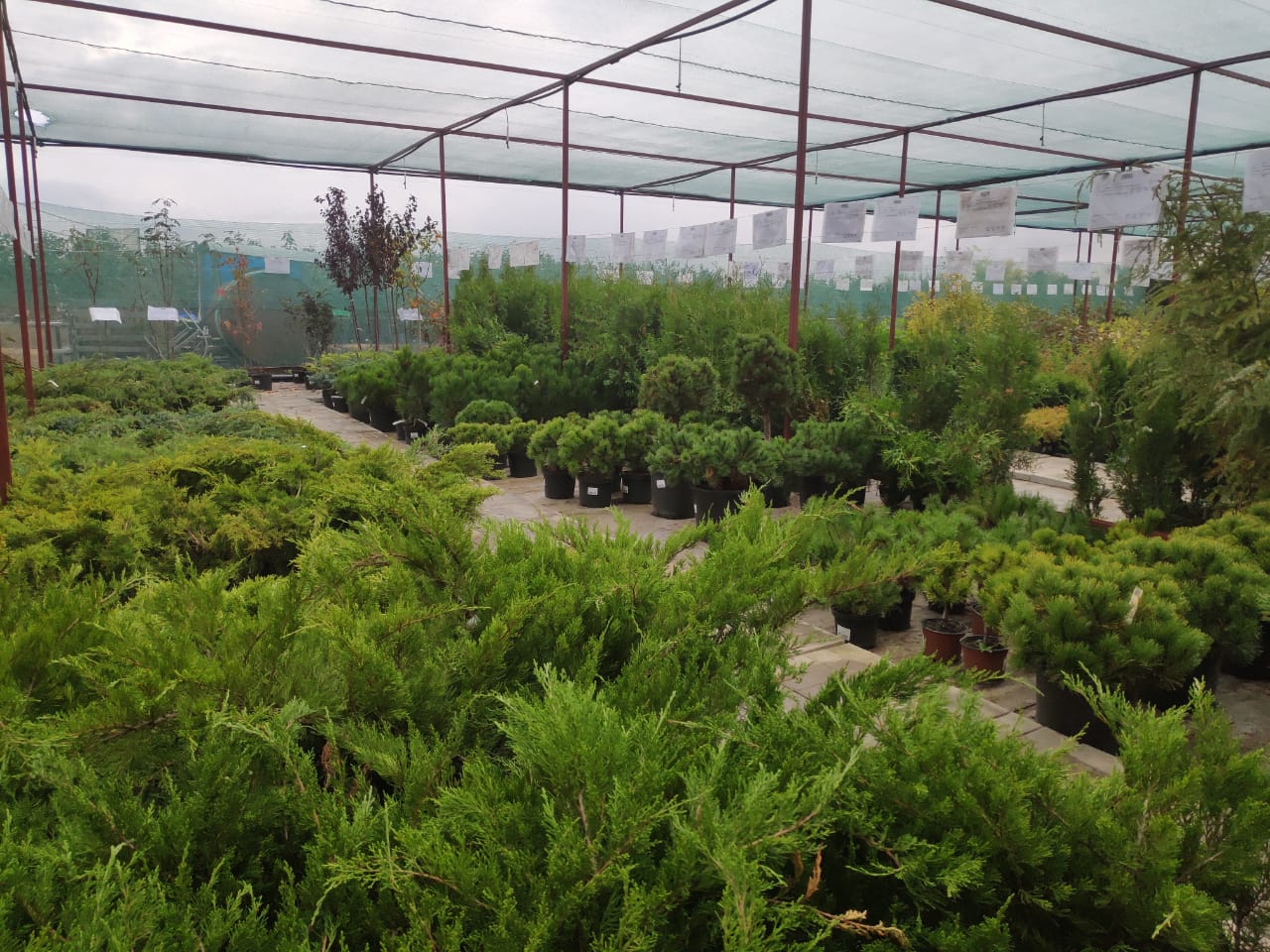 05
Качество
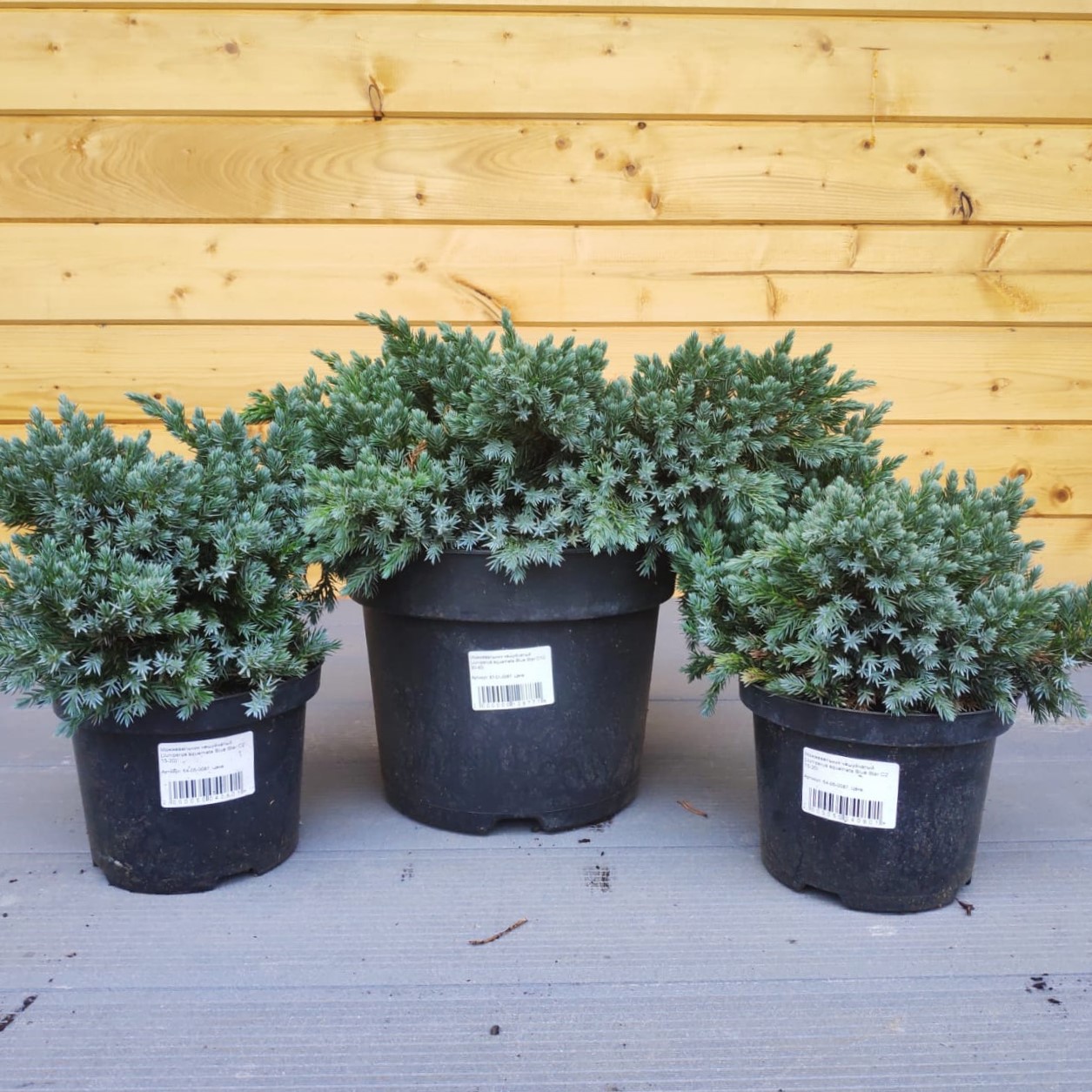 06
Сервис
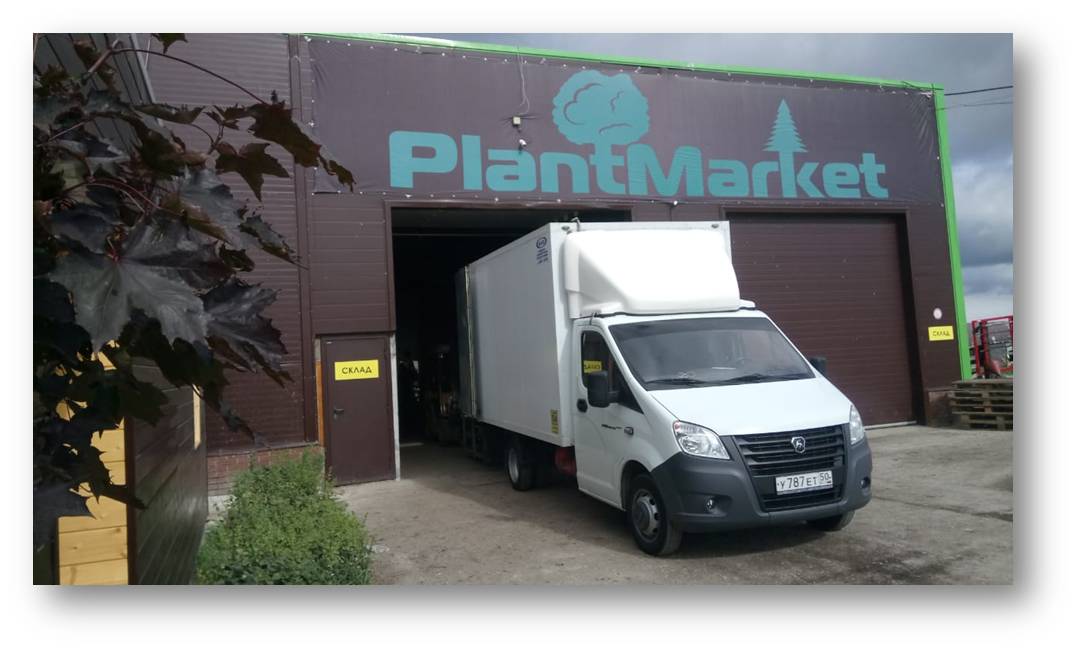 Все товары в одном месте
Персональный менеджер
Оперативная обработка заказа
Фото и видео растений по запросу
Удобный прайс и форма заказа
Быстрая доставка
Подрядные работы
Поддержка молодых дизайнеров
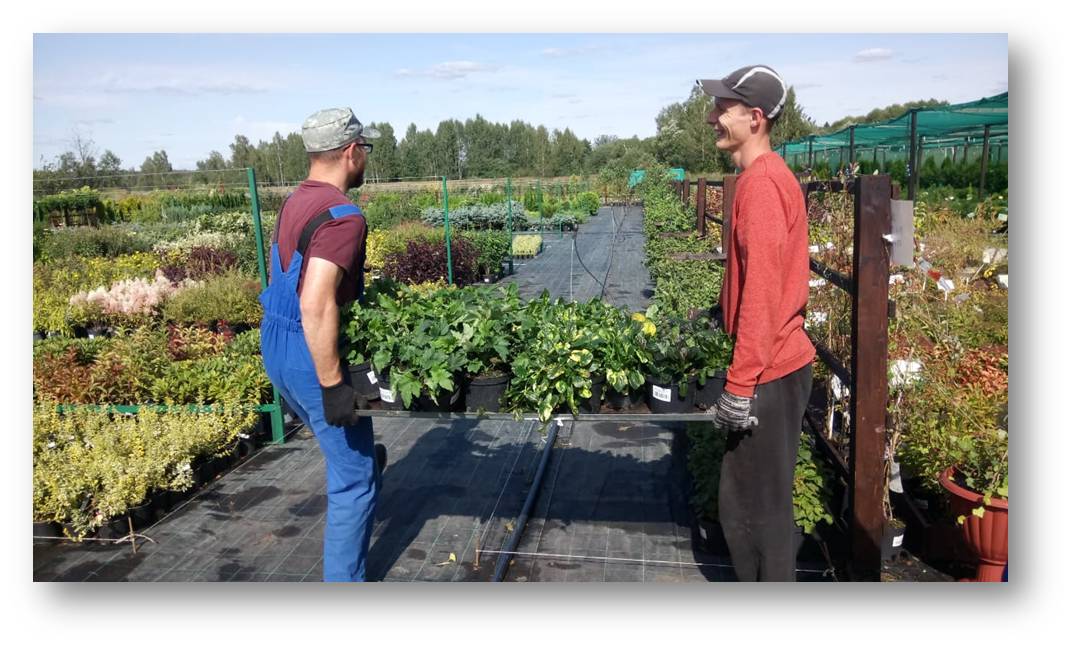 07
08
Цены
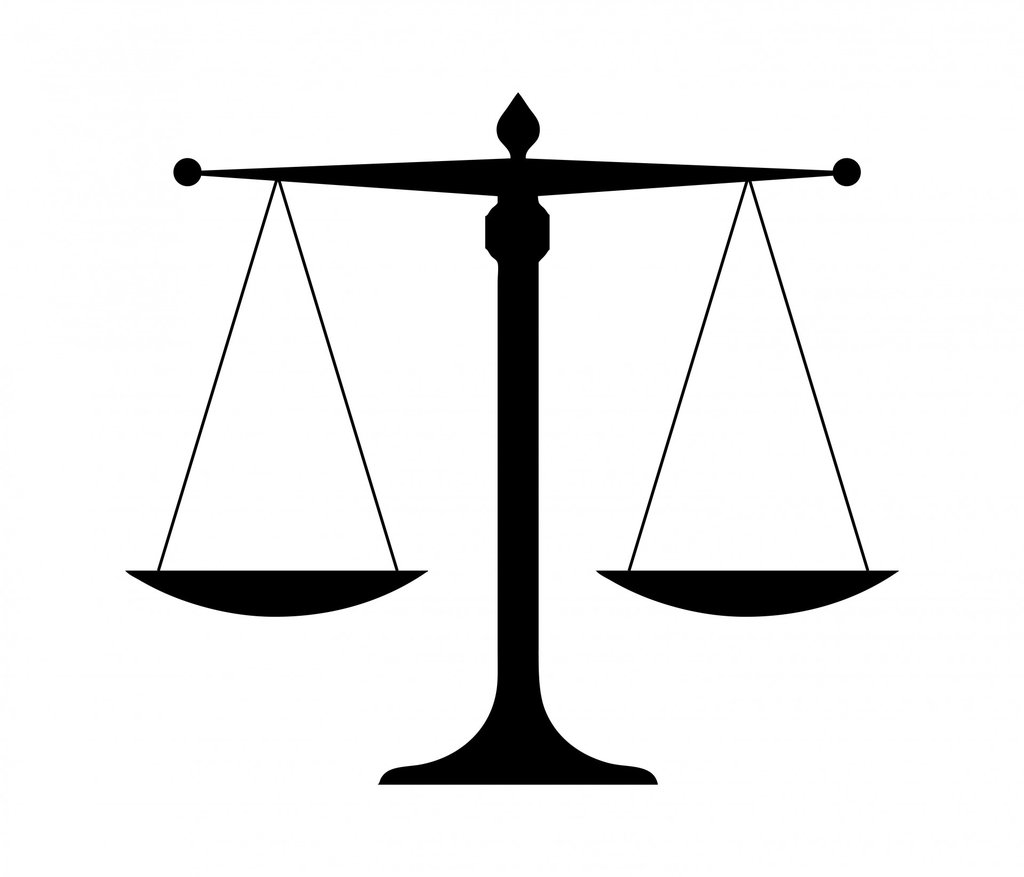 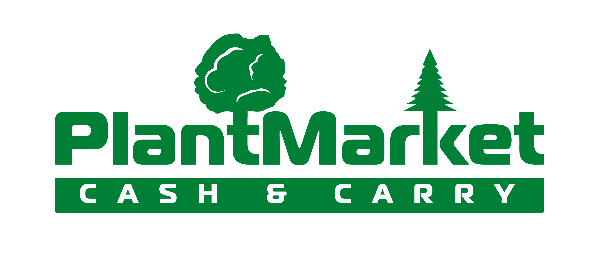 Другая компания
Зарабатываете оптовую скидку, покупая товар на определенную сумму
Оптовая скидка при первом же обращении
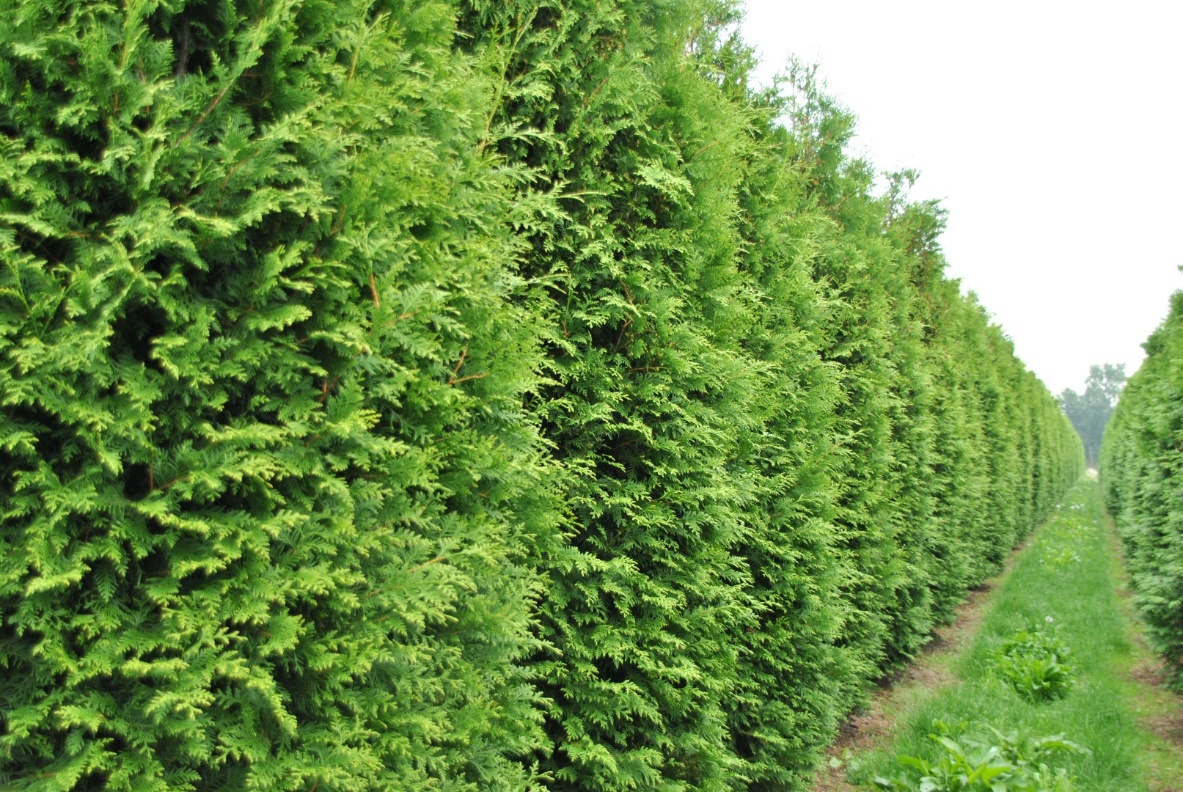 09
Будем рады 
сотрудничеству
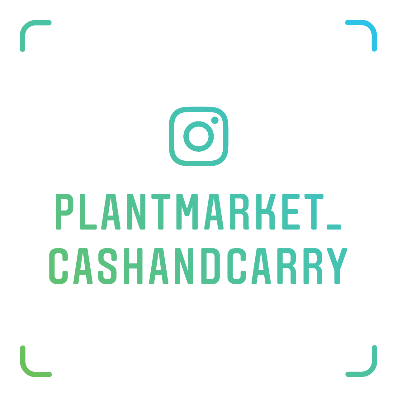 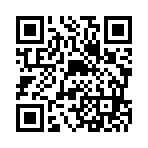 8 (499) 577-01-86